BIKE INFO 30/2017
+ 1,2 PS
*
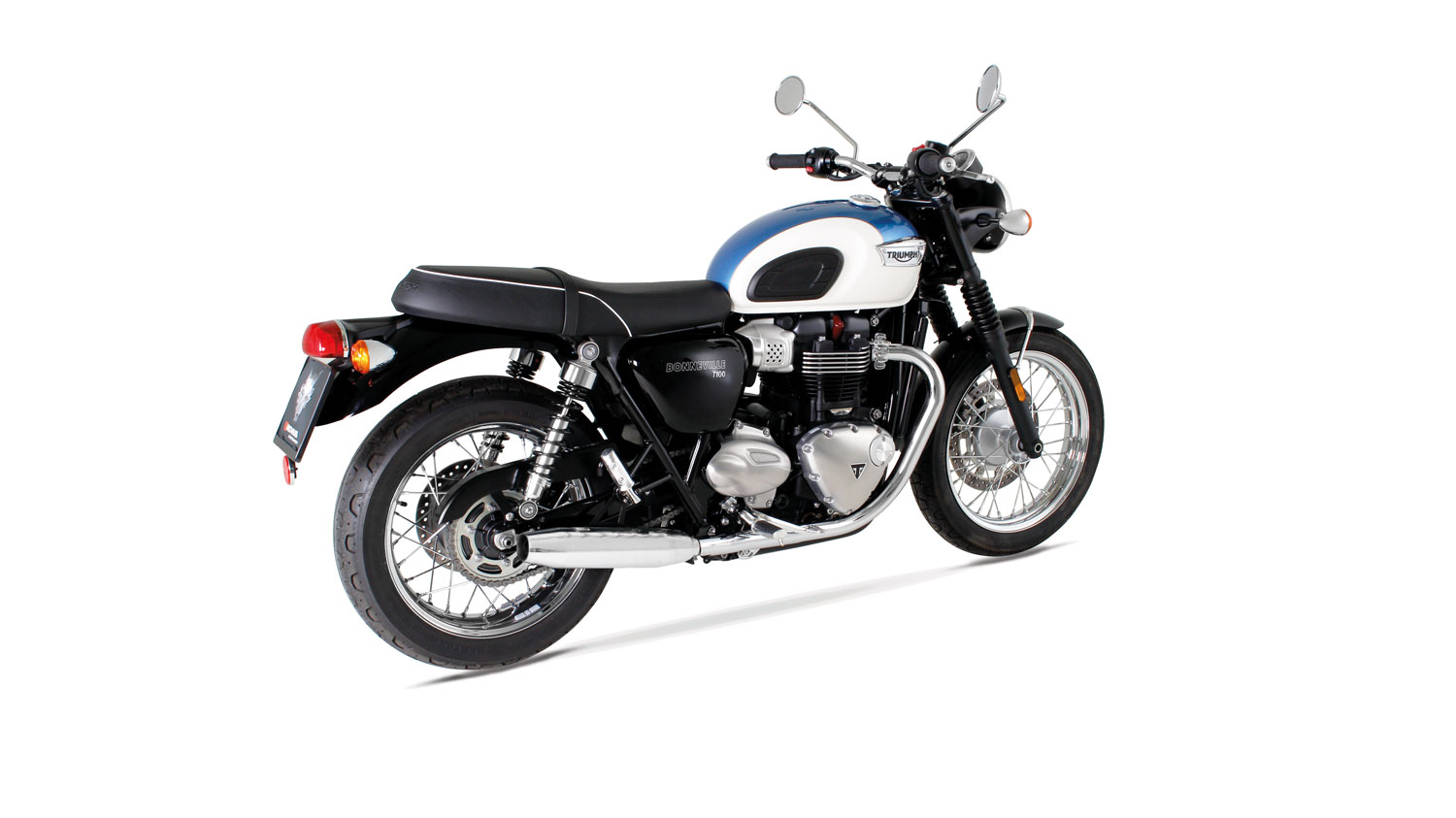 + 1,5 Nm
*
- 2,1 kg
*bei 5300 U/min | at 5300 rpm
Triumph Bonneville T100 Mod. 2017 Euro 4
Motorrad / Bike
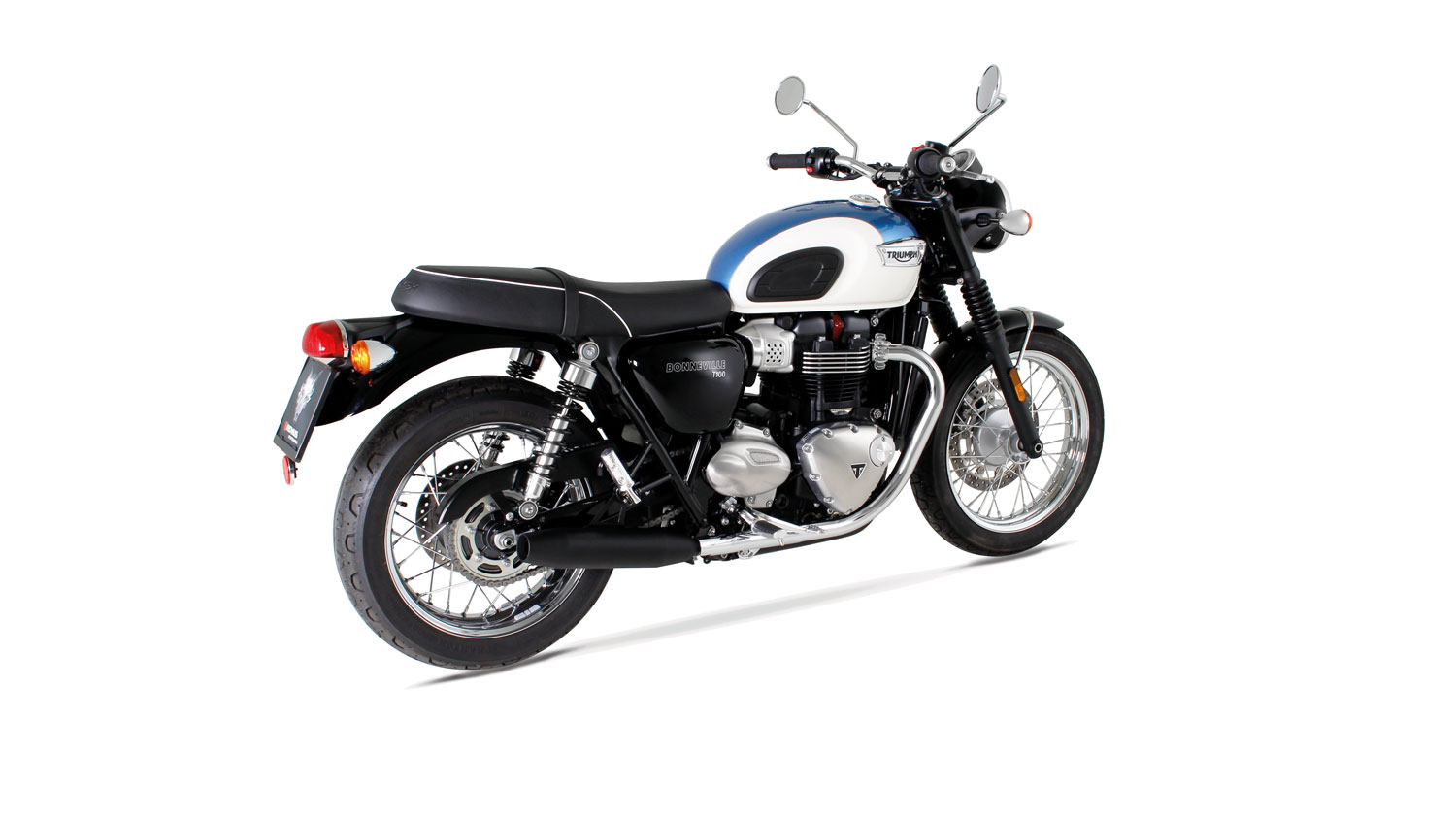 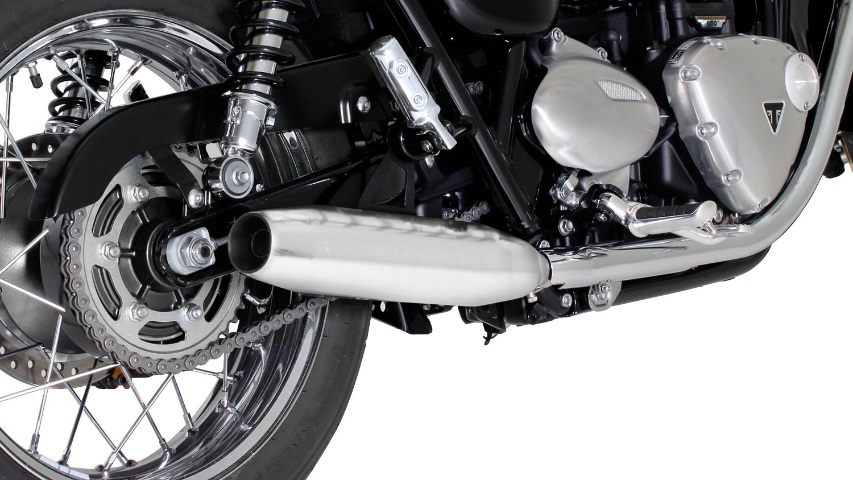 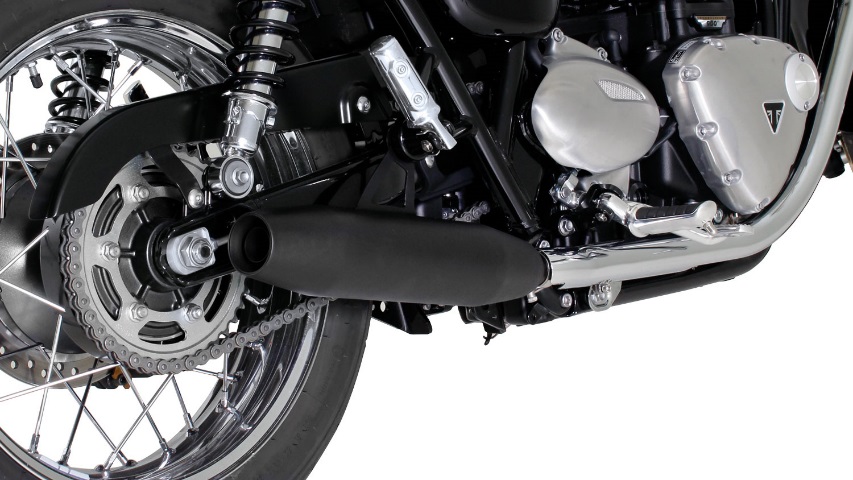 Abbildung kann vom Original abweichen / Picture can deviate from original product
Leistungsdiagramm / Dyno chart
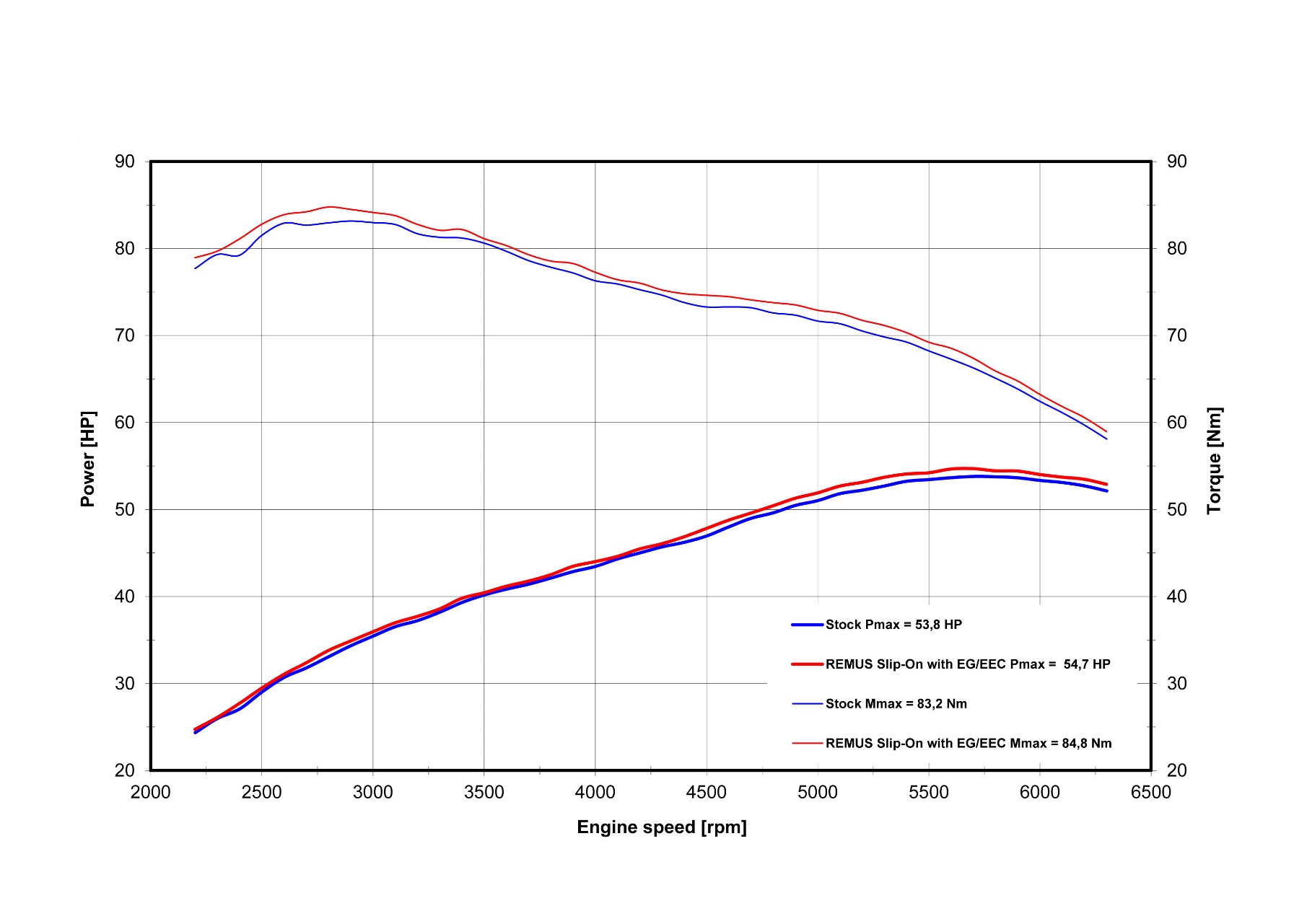 Technische Änderungen und Irrtümer bleiben vorbehalten. Subject to technical alterations and errors.
Artikelliste im Detail / Partnumbers in detail
Artikelliste / Partnumbers